ME 433Internal Combustion Engines
Professor:
Dr. Dan Cordon (AKA Dr. Dan)
Road Load Force Balance
How do we get propulsion force?


It comes from the engine, so we need:
Engine Speed
Engine Torque (function of engine speed)
Drivetrain Efficiency (or Drivetrain Loss)
Gear Ratios
Tire Size
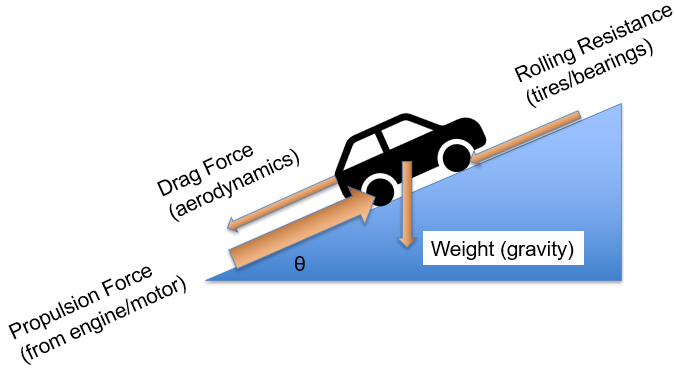 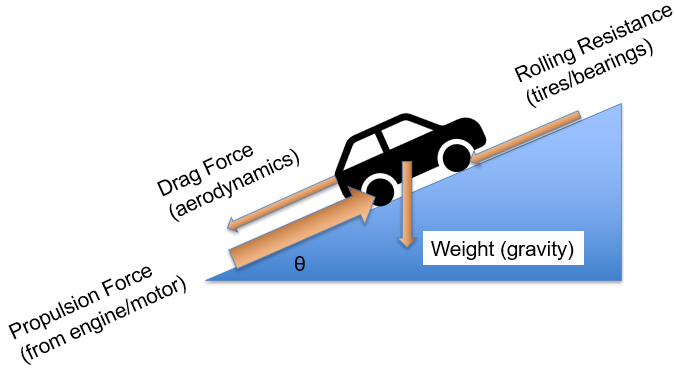 Σ Forces = m*a
Torque at Engine  Torque at Axle
Rotational Speed at Engine  Rotational Speed at Axle
Torque at Axle  Propulsion Force at Tire
Torque at Axle  Propulsion Force at Tire
Road Load Force Balance
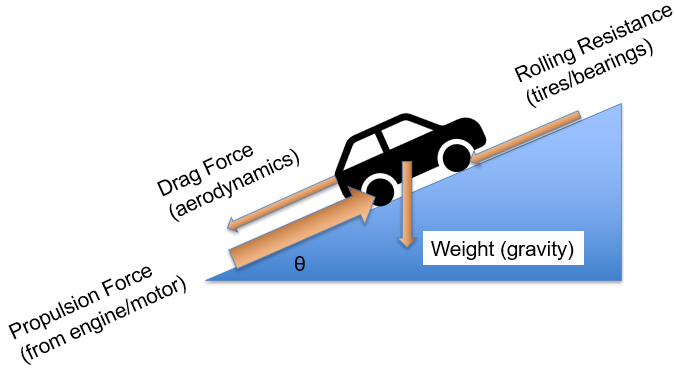